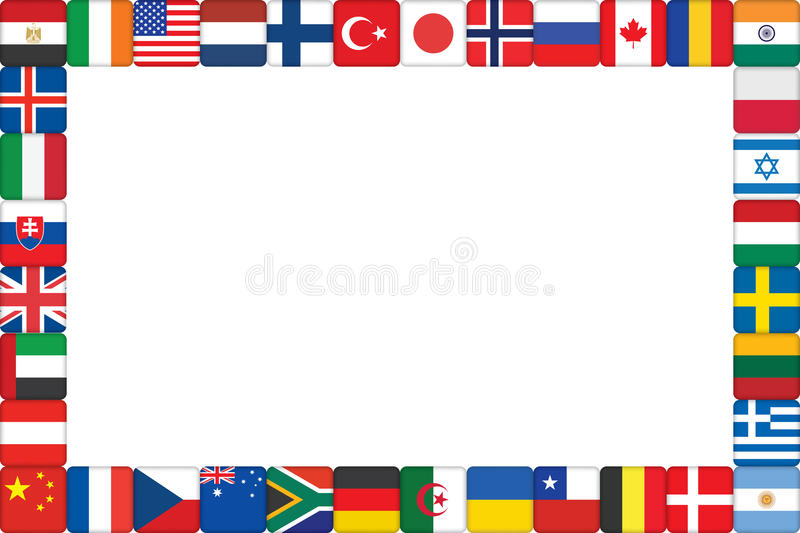 ¿De dónde eres?
Los frases
¿Cuál es el nombre de este país? 
El nombre de este país es …
Los colores de este bandera son …
El nombre de este país es …
Los colores de este bandera son…
El nombre de este país es …
Los colores de este bandera son…
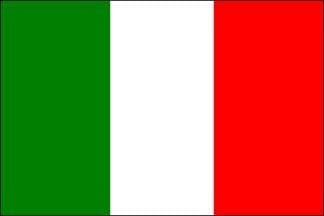 El nombre de este país es …
Los colores de este bandera son…
El nombre de este país es …
Los colores de este bandera son…
El nombre de este país es …
Los colores de este bandera son…
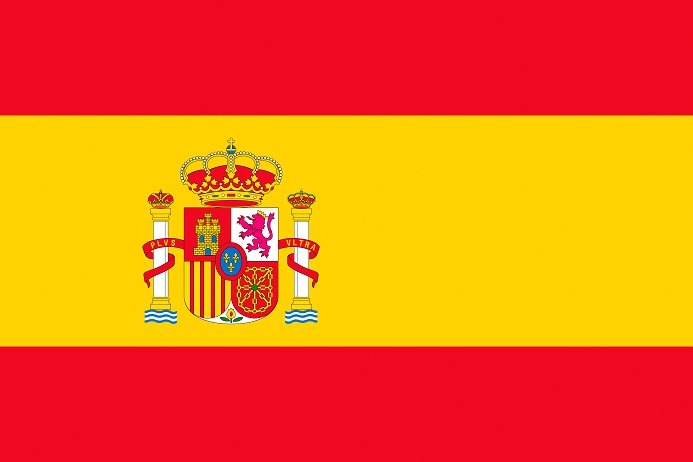 El nombre de este país es …
Los colores de este bandera son…
El nombre de este país es …
Los colores de este bandera son…
El nombre de este país es …
Los colores de este bandera son…
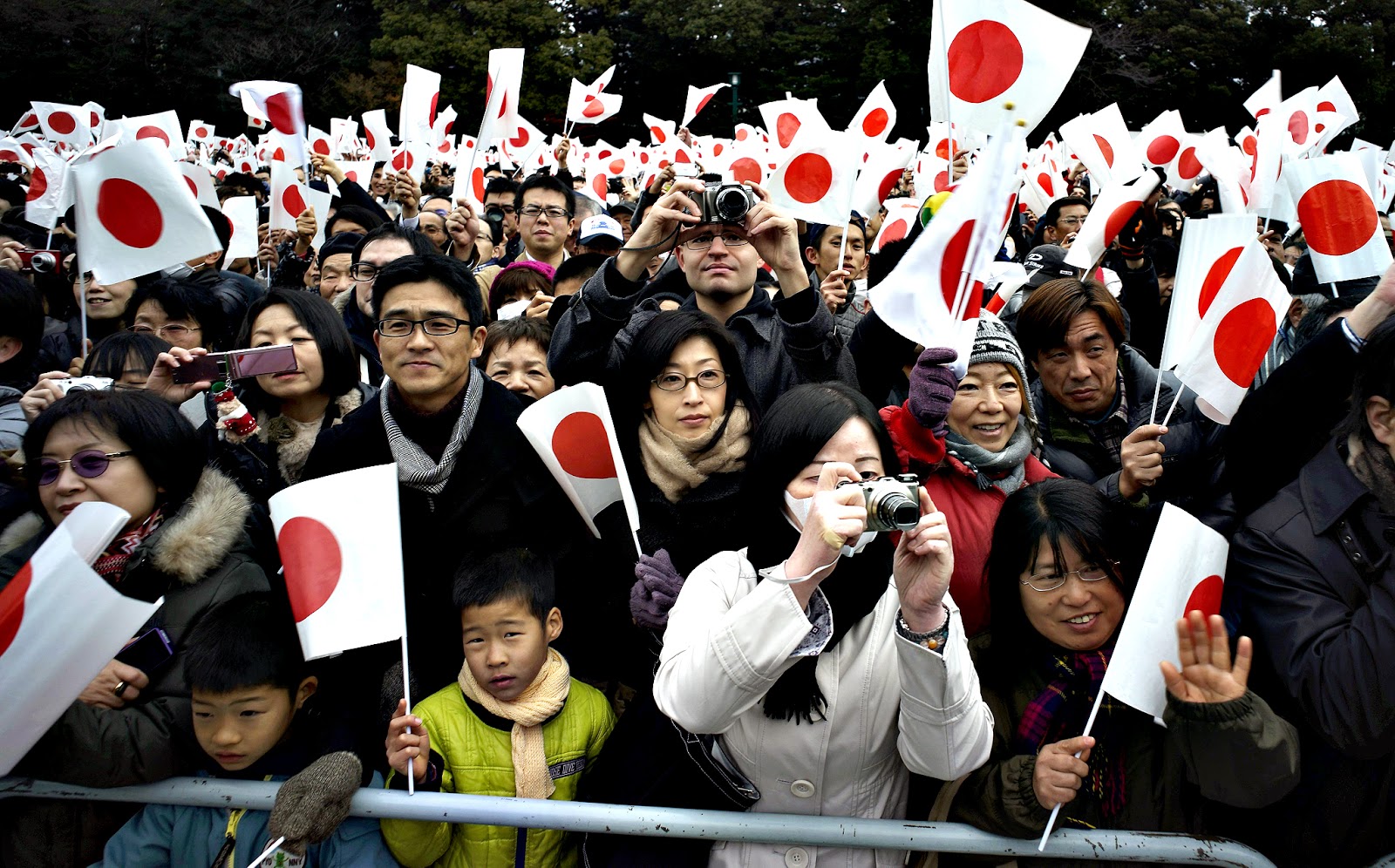 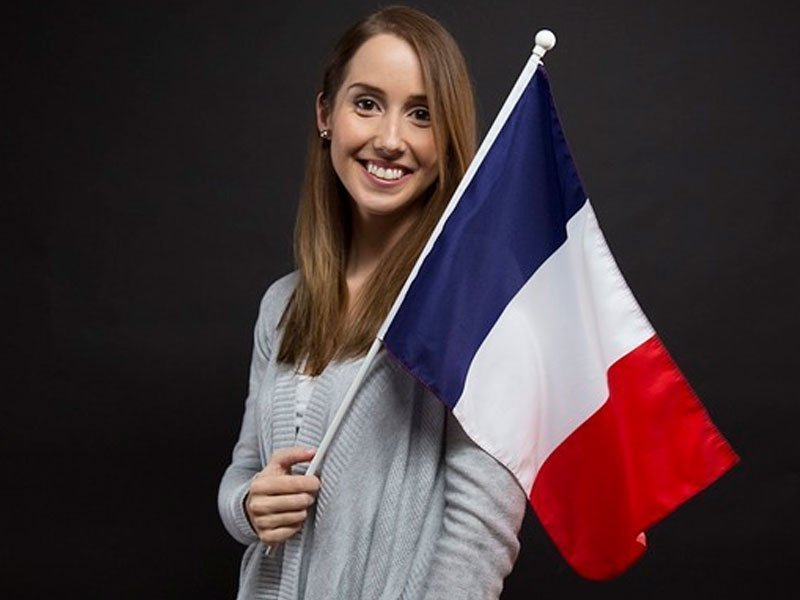 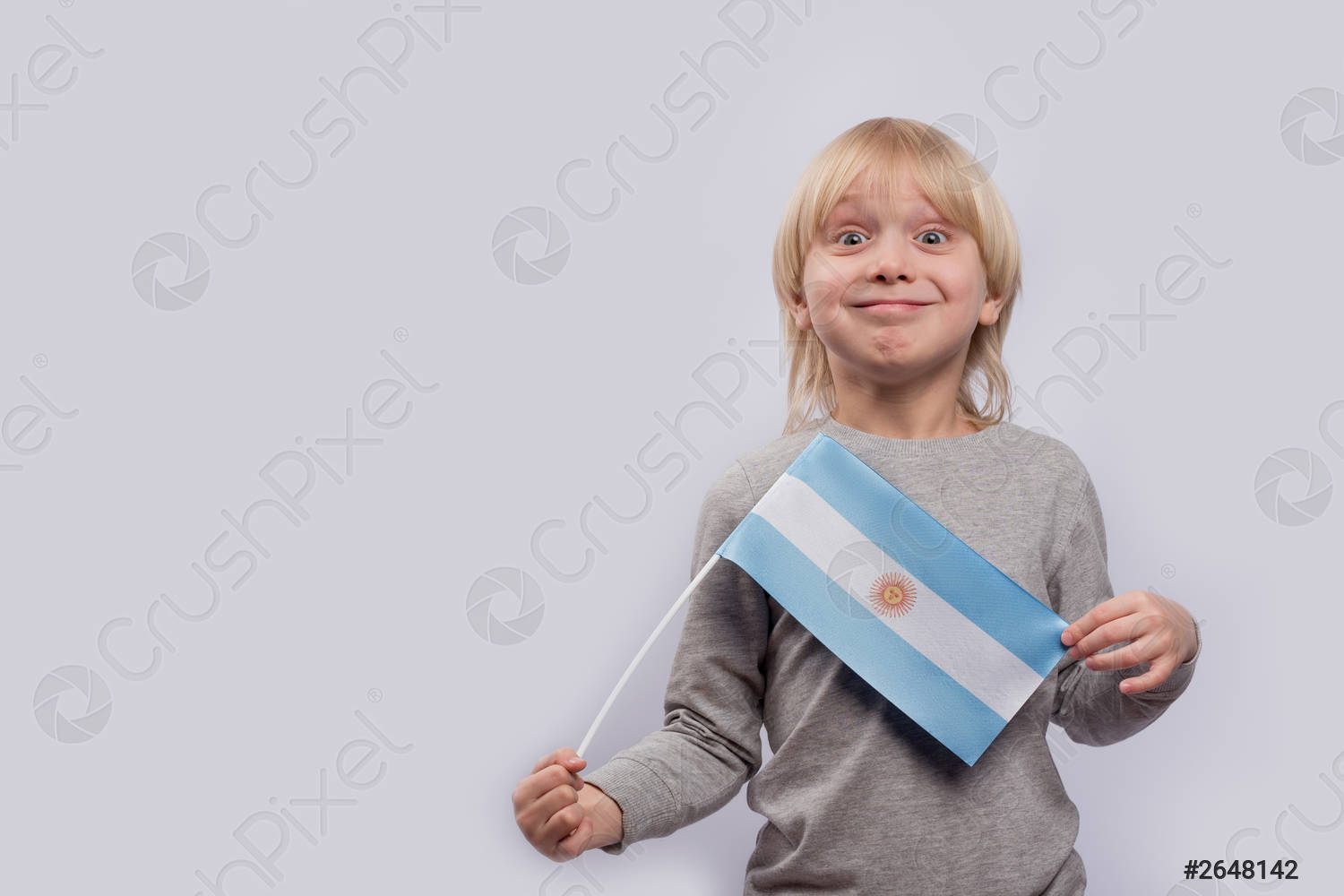